HIV/AIDS
Human Immunodeficiency Virus
HIV is the virus that leads to AIDS
HIV depletes the immune system
HIV does not survive well outside the body
There is still no vaccine available
Transmission of HIV
HIV is spread when infected blood, semen, vaginal fluids, or breast milk gets into the bloodstream of another person:

Sexual contact
Sharing needles
Pregnancy, childbirth and breastfeeding
Workplace exposure to blood and/or body fluids
Transmission of HIV
HIV is NOT spread through:

Casual contact
Saliva
Sweat
Spit 
Tears
Air
Insects
HIV Symptoms
Symptoms of HIV infection can vary, but often include:
Weakness
Fever
Sore throat
Nausea
Headaches
Diarrhea
White coating on tongue
Weight loss
Swollen lymph glands
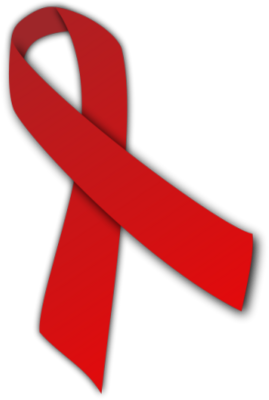 Acquired Immunodeficiency Syndrome (AIDS)
Development of opportunistic infections that do not usually infect people with a healthy immune system

The signs and symptoms depend on the type of infection
Swollen lymph glands in the neck, underarm, and groin area
Recurrent fever
Persistent headaches and night sweats
Constant fatigue
Persistent diarrhea

Without treatment, a person could die from a simple infection
Hepatitis C (HCV)
General Facts AboutHepatitis C
Identified in 1989
One of most common causes of chronic liver disease, cirrhosis, and cancer
Most commonly occurs in people who have
received blood transfusions before 1992
shared needles
had tattoos
had body piercing
Risk of sexual transmission appears to be small
No evidence that it can be transmitted by casual contact, through foods, or by coughing/sneezing
Transmission from mother to child appears to be uncommon
Hepatitis C
The virus is very robust
The virus can remain undetected in the body for years
Most Hepatitis C infections become chronic and lead to liver disease and liver failure
There is no vaccine for Hepatitis C
Symptoms of HCV
Appetite loss
Fatigue
Nausea
Vomiting
Vague stomach pain
Muscle and joint pain
Jaundice
yellowing of skin
yellowing of the whites of the eyes
dark urine
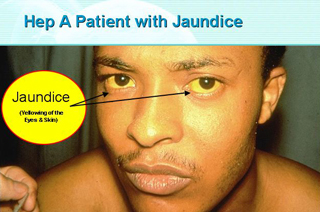 Hepatitis A and D
HAV
Most common in children
Often spread by close personal contact or poor hygiene
Unprotected sexual intercourse

HDV
Occurs from complications from HBV
Bloodborne Pathogens Standards
CDC
Centers for Disease Control
Organization within federal government 
Monitors outbreaks of infections 
Advises affected groups on how to handle situations
Control the spread of diseases
OSHA
Occupational Health and Safety Administration
Federal agency develops regulations for employees whose jobs may put them at risk of bloodborne pathogen exposure
Requires each workplace to develop and keep hands on exposure control plan
Defines staff duties, documentation of exposure, personal protective equipment, etc
OSHA Mandates
Exposure control plan be on hand
Training of staff about bloodborne pathogens
Documentation and reporting of all exposures
Personal protective equipment be available to staff
Hepatitis B vaccine be offered to all at-risk staff
Special containers be used for biohazardous materials and sharps
Staff follow standard precautions
Proper disinfection techniques be used to clean tools and work surfaces
Bloodborne Pathogens Rule
Published 1992
Clear provisions for employers regarding infection control practices
Intent to eliminate or minimize occupational exposure to blood or other potentially infectious materials